Водообеспеченость и тенденцииэксплуатации водных ресурсов Республики Беларусь
Нестерук Н.А.  Ваховец А.Т. Г-11
Водные ресурсы Беларуси
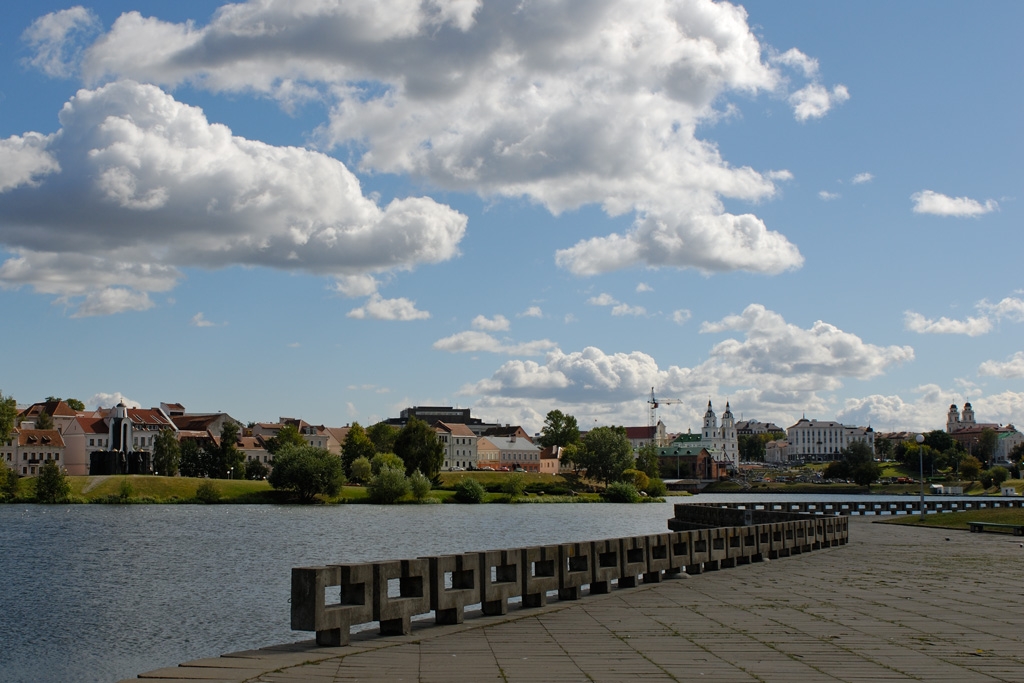 Важное значение для судоходства имеют реки Припять, Днепр, Неман, Березина и Западная Двина, а также Днепровско-Бугский канал.
Всего в Республике Беларусь насчитывается 20800 рек, общей протяженностью 90600 км. Крупнейшие реки, протяженностью более 500 км – Днепр и его притоки Припять, Березина, Сож; Неман и его приток Вилия; Западная Двина.
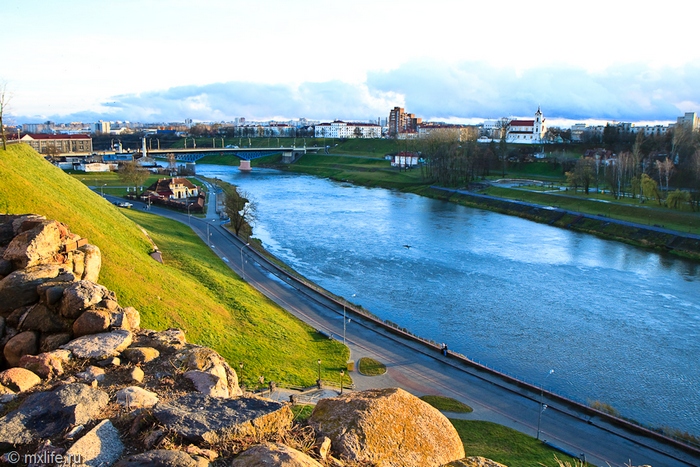 Наиболее длинные реки
Таким образом, наиболее развитые в хозяйственном отношении и густонаселенные центральные регионы страны (Минская обл. и г. Минск) располагают гораздо меньшими ресурсами поверхностных вод, по сравнению с периферийными регионами, которые обладают и транзитным стоком.
Ресурсы поверхностных вод включают также озера и водохранилища. В пределах границы Беларуси насчитывается около 11 тыс. озер. Наиболее богата озерами северная часть страны. Многие озера расположены близко один от другого или соединены одним водотоком и образуют группы – Нарочанская, Браславская, Ушачская и другие.
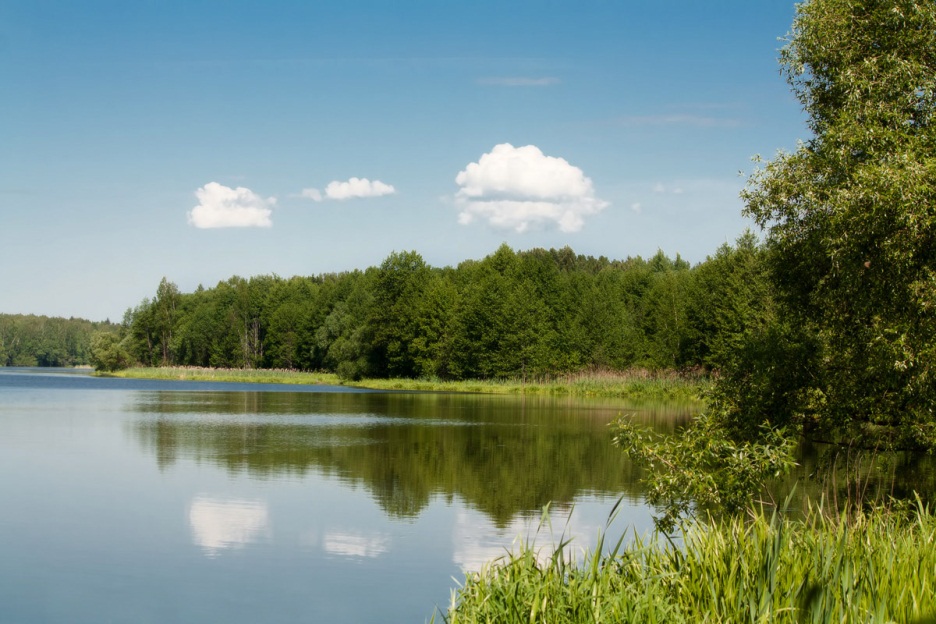 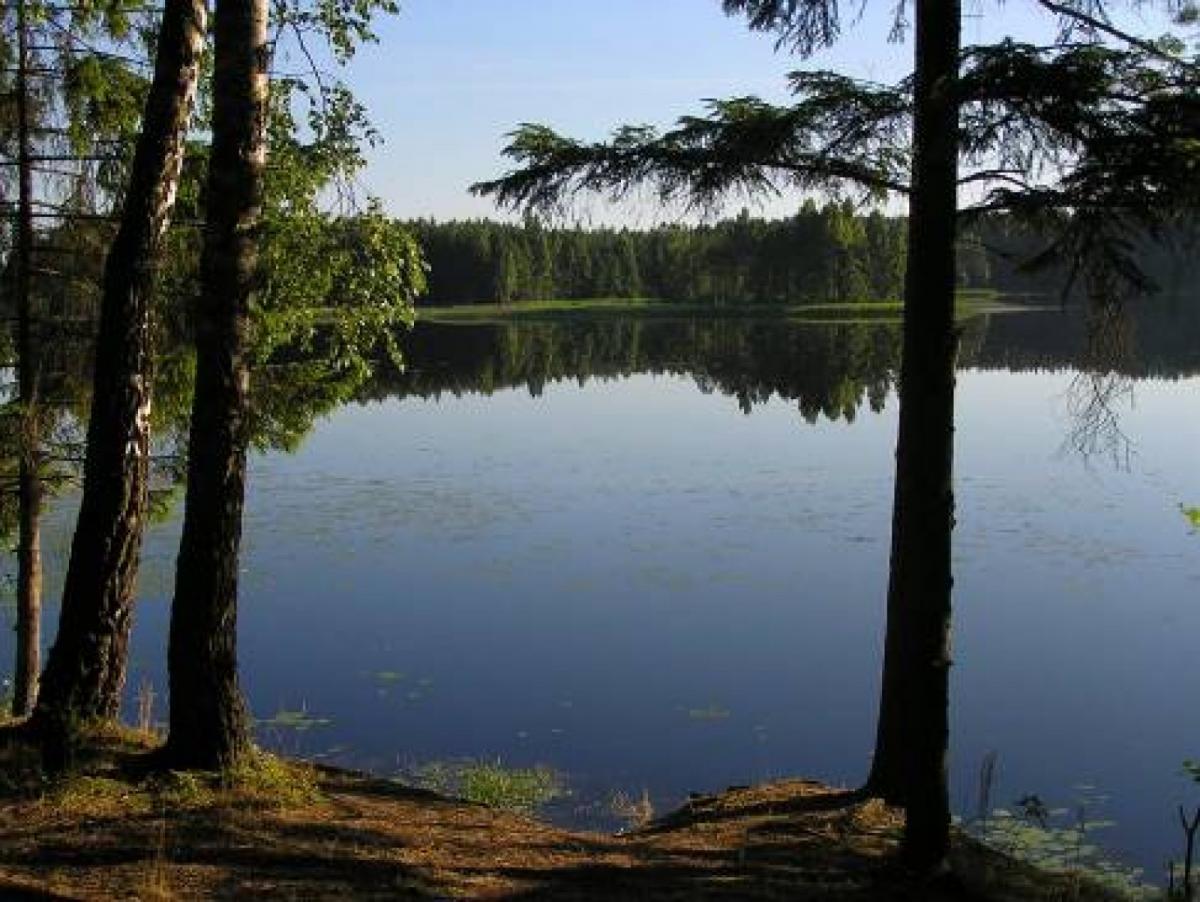 Крупнейшие озера
Озера на севере страны отличаются хорошей сохранностью озерных котловин, что позволяет вести их комплексное использование. Озера на юге страны носят черты деградации, чаще всего имеют низкие заболачиваемые берега, плоские и неглубокие озерные котловины. Самыми крупными из них являются: Червоное (43,6 км²), Выгоновское (26 км²), Черное, Споровское. Мало озер в центральной части страны.
Суммарная площадь зеркала всех озер Беларуси составляет почти 2 тыс. км², а общий объем воды, аккумулированной в них, оценивается в 6 – 7 км³.
ИСПОЛЬЗОВАНИЕ ВОДНЫХ РЕСУРСОВ
Водные ресурсы (включая поверхностные и подземные воды) используются для удовлетворения потребностей хозяйственно-питьевого, производственного, сельскохозяйственного (включая орошение), прудово-рыбного хозяйства, а также целей рекреации.
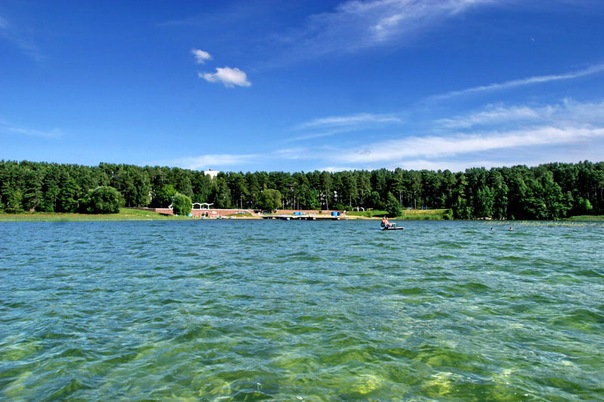 Использование воды в народном хозяйстве Республики Беларусь
Поверхностные воды используются хозяйственно-питьевых целей только в г. Минске (около 1/3 от водопотребления) и в незначительной степени в г. Гомеле. Использование поверхностных вод для хозяйственно-питьевого водоснабжения оценивается величиной около 255 тыс. м3/сутки.
По сравнению с серединой 90-х годов отмечается значительное снижение (почти в 2 раза) использования свежей воды на производственные и сельскохозяйственные цели, что привело к снижению объема сброшенных сточных вод.
Важным направлением рационального водопользования промышленностью является разработка и утверждение Министерством природных ресурсов и охраны окружающей среды РБ технологических нормативов водопотребления и водоотведения, которые в настоящее время имеют 115 предприятий республики.
Вследствие преобладания равнинного рельефа энергетические ресурсы рек республики относительно невелики. В настоящее время выработка энергии на ГЭС составляет менее 0,1% от общего объема вырабатываемой энергии.
В Беларуси построены гидротехнические сооружения осуществляющие межбассейновую переброску стока (Вилейско – Минская водная система), и каналы, служащие главным образом для целей судоходства (Днепровско-Бугский канал, соединяющий бассейны Балтийского и Черного морей).
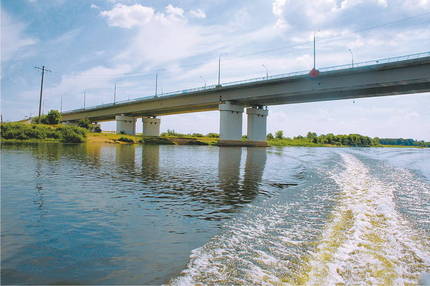 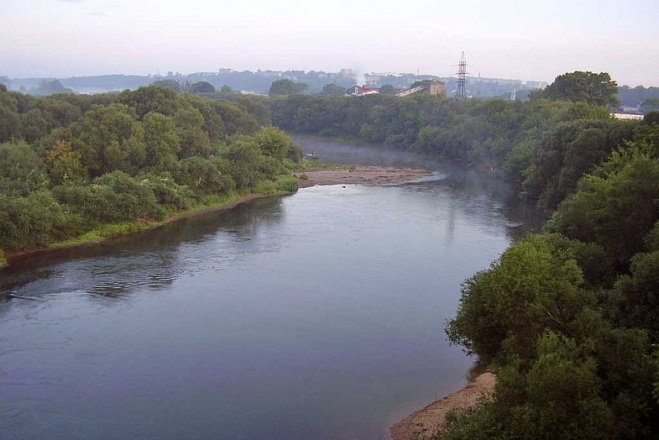 С учетом радиационного загрязнения Республики Беларусь полноценное рекреационное значение в основном имеет ее центральная и северная часть, где расположены наиболее крупные водные объекты и городские агломерации.
Одним из интересных и перспективных направлений использования водных ресурсов республики является прудово-рыбное хозяйство.
Рыбоводством занимаются специализированные организации, за которыми закреплено 8,9 тыс. га прудовой площади (59% пригодных для ведения рыбоводного хозяйства рыболовных угодий), и 224 юридических лица, которым передано в аренду 98,3 тыс. га озер и водохранилищ, 13 тыс. км рек (30,2%).
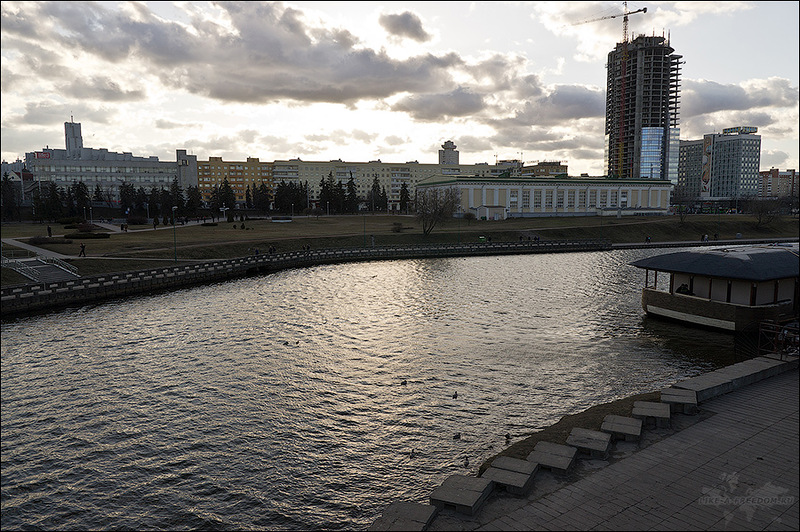 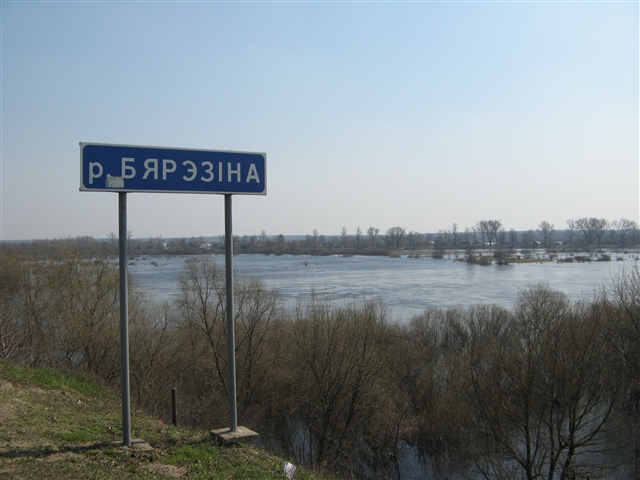 Загрязнение вод в Беларуси
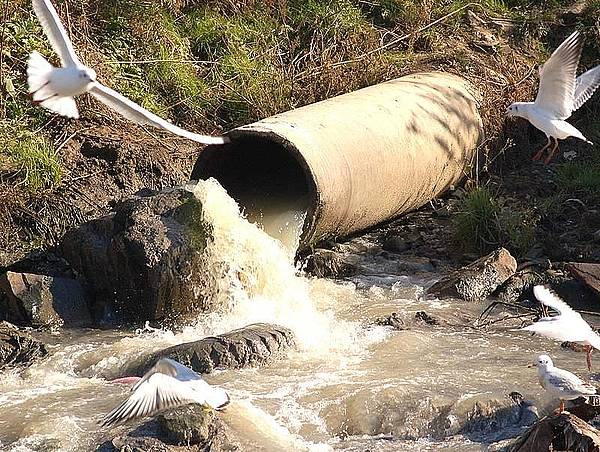 В Беларуси существует проблема загрязнения белорусских вод нефтью и нефтепродуктами, пестицидами.
При этом самые загрязненные воды в Минске. Свислочь сегодня настолько стала загрязненной, что для ее очистки потребуется проводить санационные мероприятия.
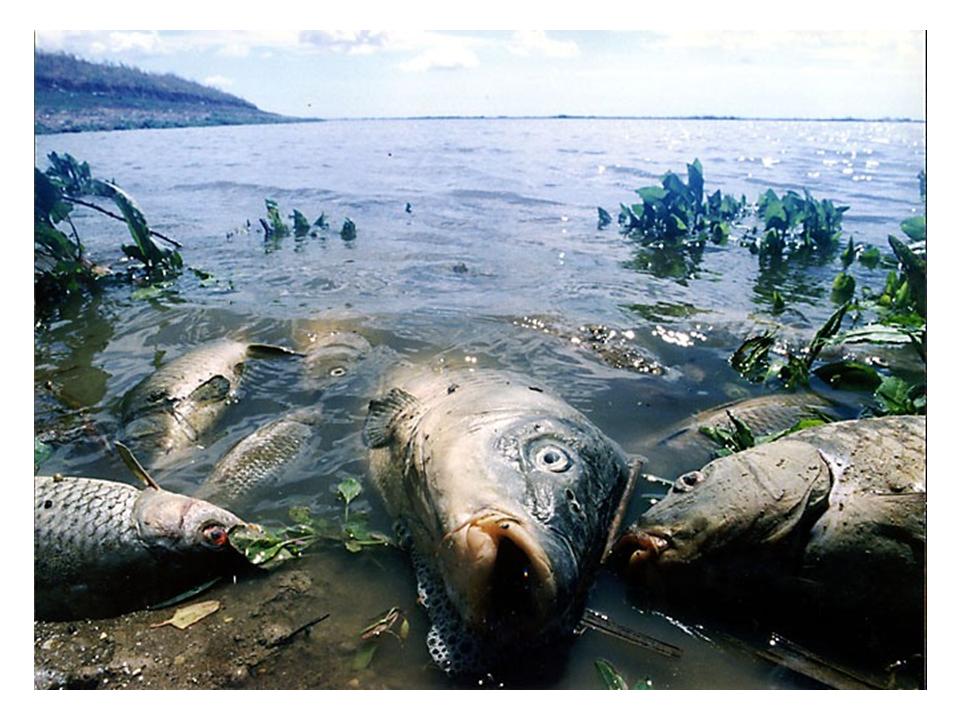 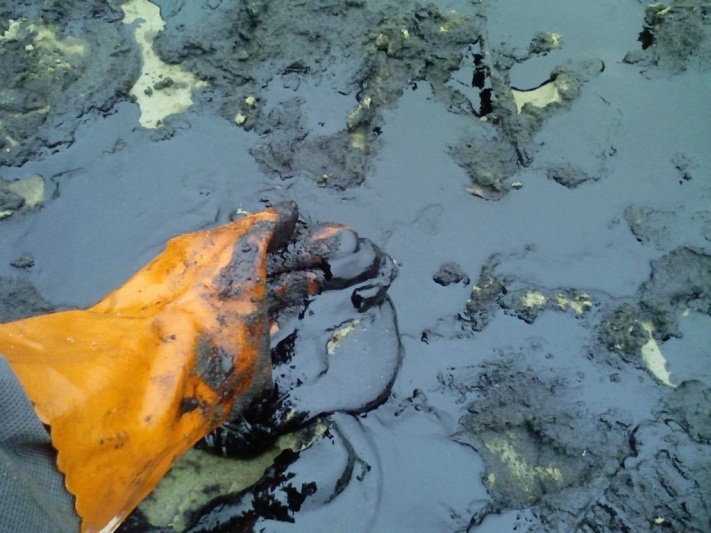 По данным Национального статистического комитета Республики Беларусь, общее количество сточных вод, отведенных в реки Беларуси в 2012 г., составило 993 млн м3. 
Среди отведенных в водные объекты сточных вод, как и ранее, количественно преобладали нормативно-очищенные воды. За ними следуют сточные воды, сбрасываемые без очистки, объем которых из года в год возрастает. Так, в 2008 г. на эту категорию сточных вод приходилось 246 млн м3, т.е. на 77 млн м3 меньше, чем в 2012 г. Объем недостаточно очищенных сточных вод в последние годы не превышал 6 млн м3, а в 2012 г. сократился почти в 2 раза.
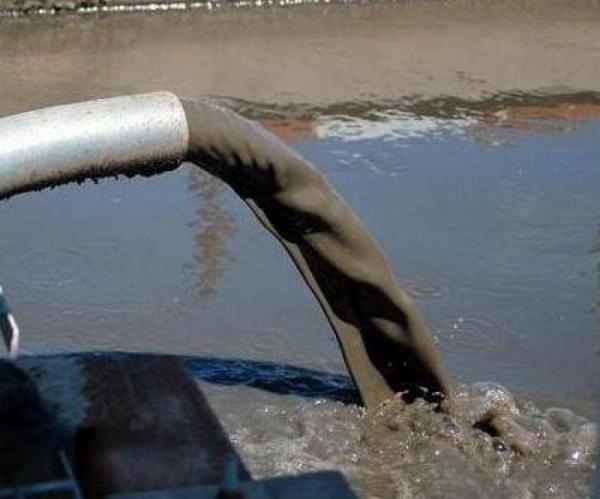 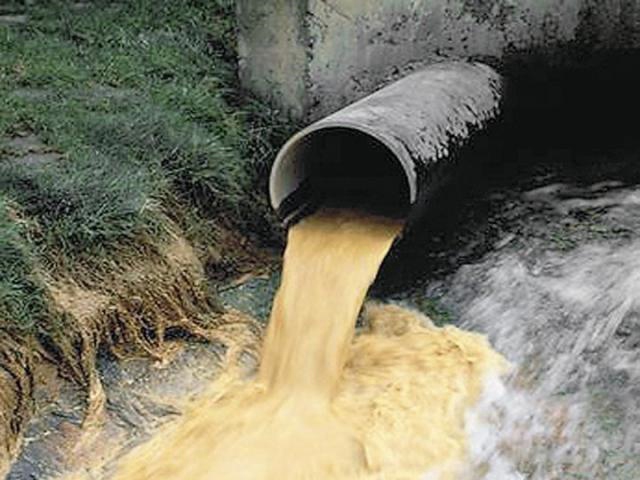 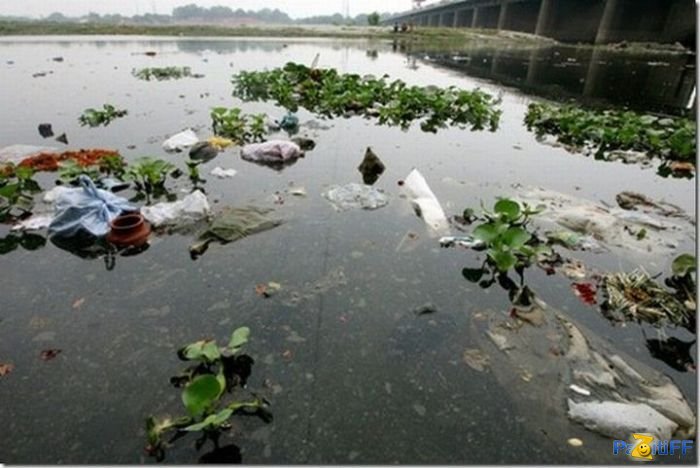 Наибольшую нагрузку от сточных вод испытывают Свислочь ниже Минска, Неман ниже Гродно, Березина ниже Бобруйска и в створе впадения Свислочи, Днепр ниже Могилева и Речицы, Западная Двина ниже Новополоцка, Припять ниже Мозыря, Ясельда ниже Березы, Уза ниже Гомеля.
В Минприроды подчеркивают, что сегодня очень остро стоят проблемы очистки промышленных сточных вод, обработки и утилизации их осадков. Более 80% проектов очистных сооружений разработано по технологиям 70–80-х годов, передает БелаПАН.
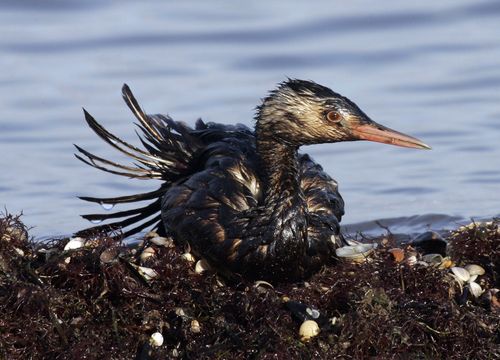 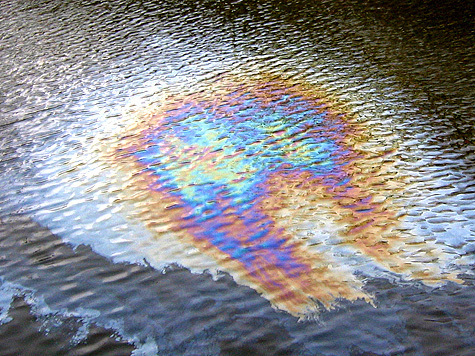 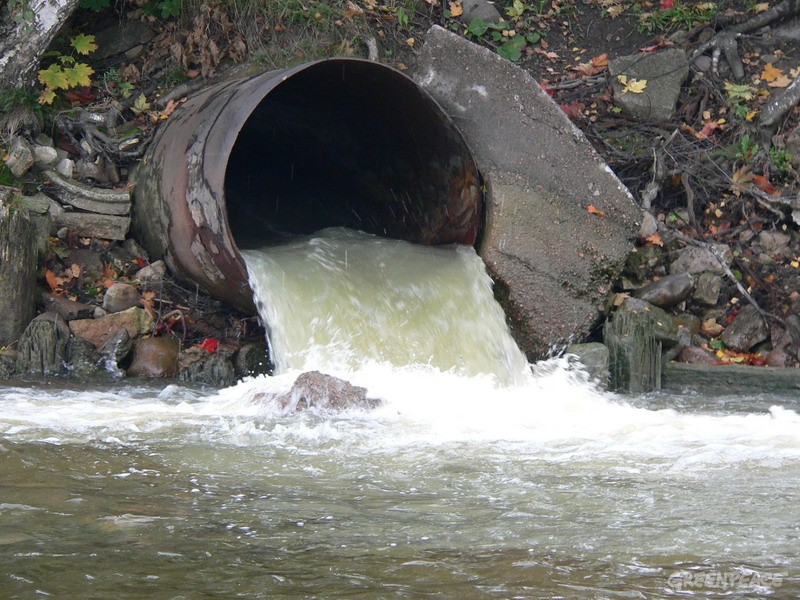 Проблемы водоснабжения в Беларуси:
1.	Отсталые техника и технологии сооружения скважин на воду.
2.	Несовершенство технологий очистки воды от высокотоксичных (ядохимикаты, тяжелые металлы, нитраты и др.) и органических загрязнений.
3.	Неиспользование современных сорбционных, микробиологических и физико-химических методов очистки природных и сточных вод.
4.	Несовершенство технологий и применяемых средств дезинфекции водопроводов и регулирующих емкостей.
5.	Несовершенство методик проектирования зон санитарной охраны водоисточников.
6.	Отсутствие центрального республиканского информационно-аналитического центра комплексного контроля качества воды с современными методами анализа и квалифицированными кадрами.
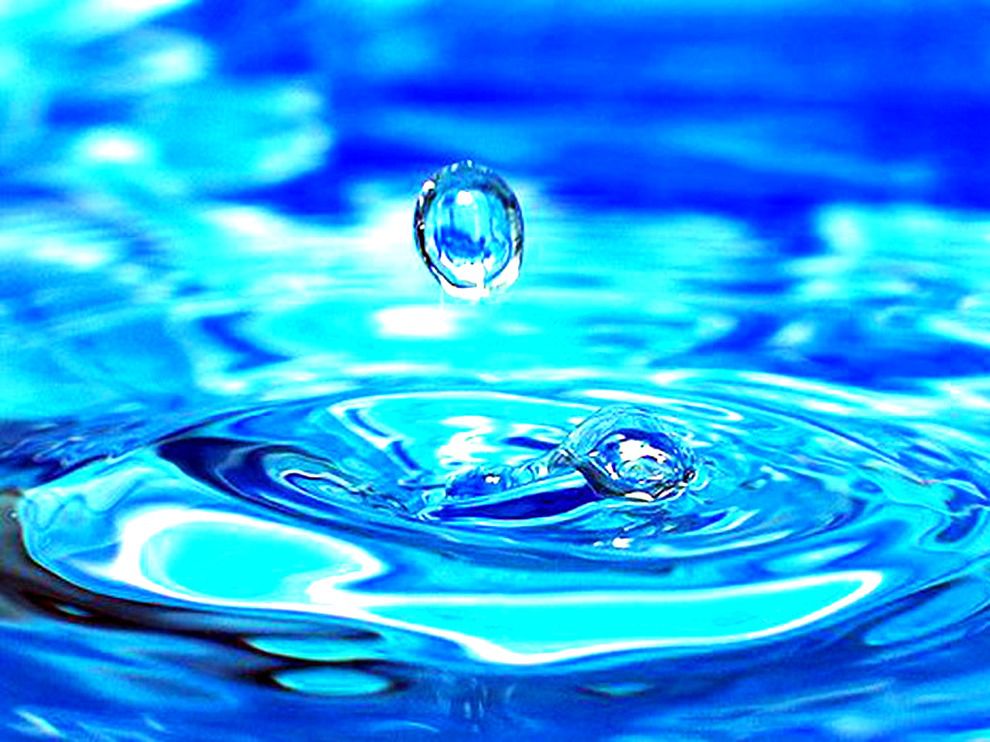 Республика Беларусь в целом хорошо обеспечена водными ресурсами, максимальное использование приходится на хозяйственно-питьевые потребности, но при этом возникает проблема загрязнения поверхностных и подземных вод. Загрязнена в основном нефтью и нефтепродуктами, пестицидами.
Спасибо за внимание!